Части на речта
Преговор и обобщение
Съществителните имена назовават предмети и лица: дъб, стая, колело, дете
Прилагателните имена назовават качества. С тях описваме съществителните имена: красив, слънчева, ново, малко
Глаголите назовават действия: расте, боядисвам, купувам, играе
Силен нощен вятър огъна клоните на старите дървета.
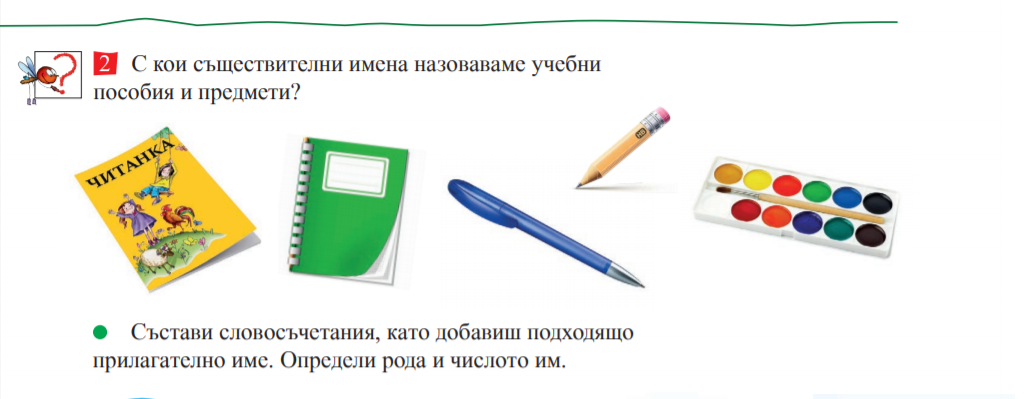 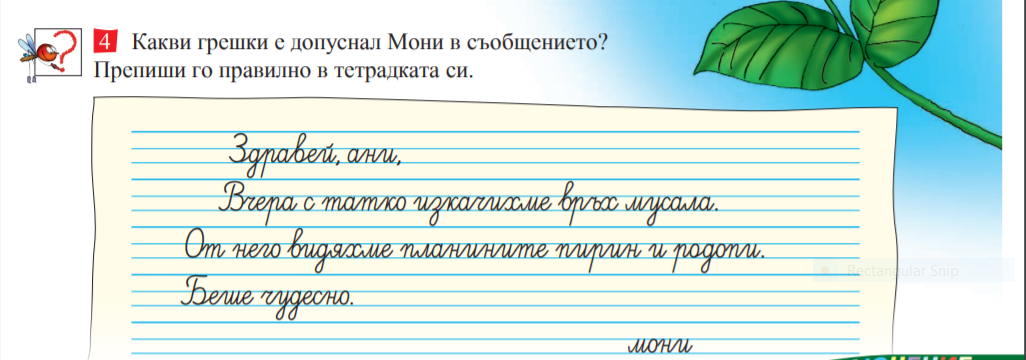 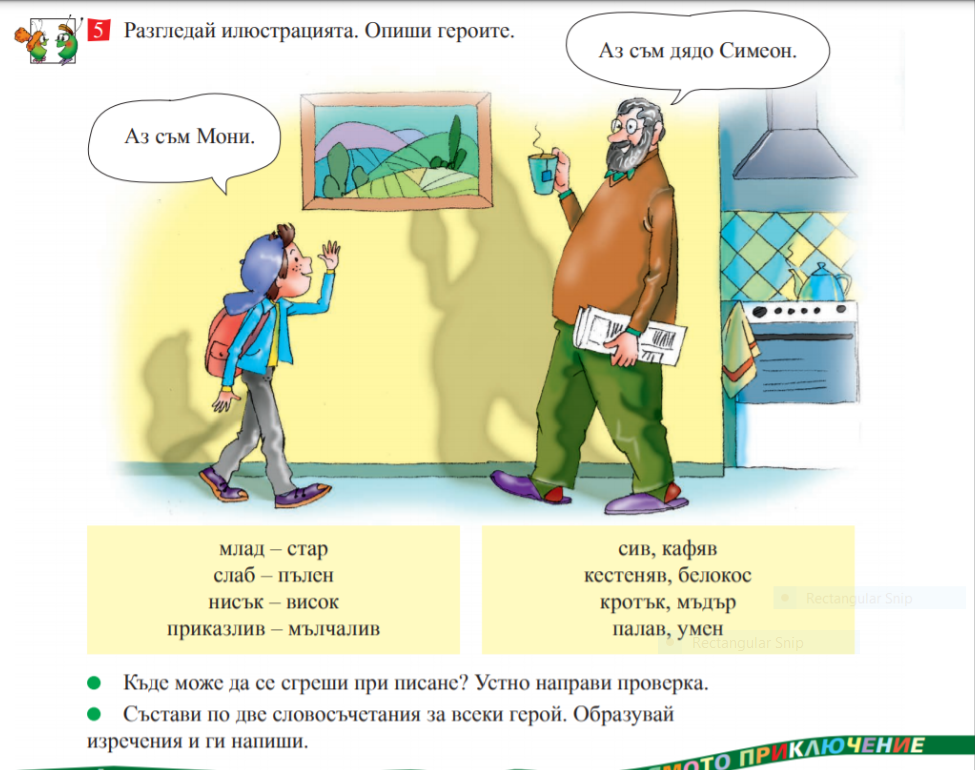 Упражнение по четене
Читанка, с. 86
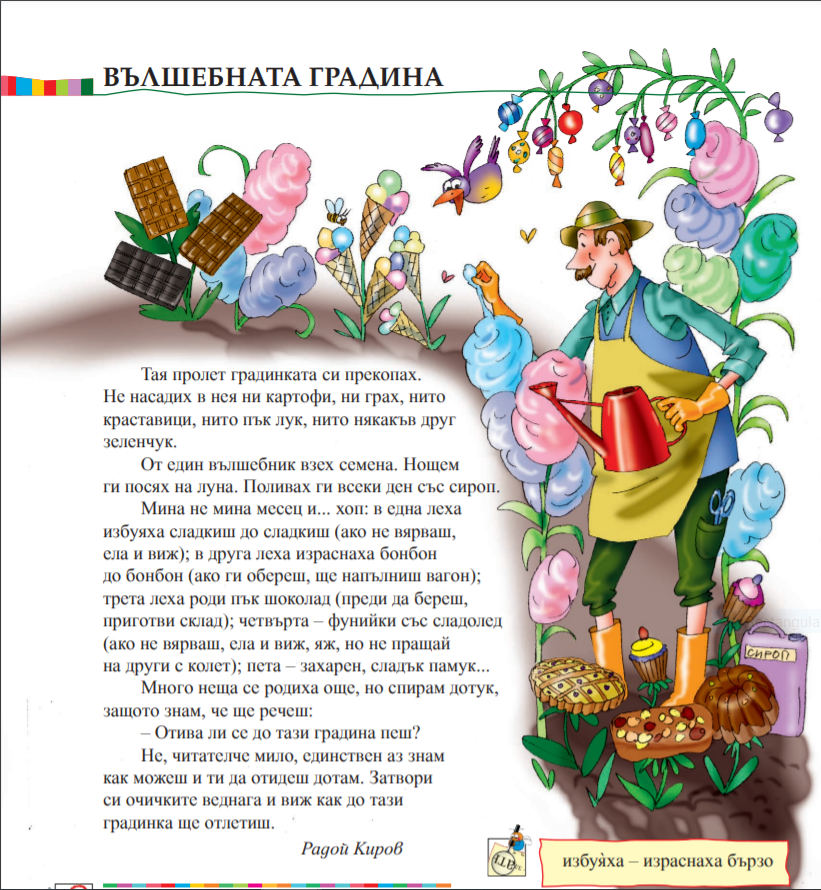 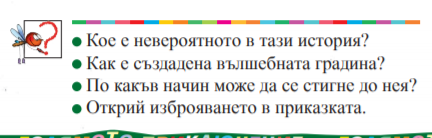 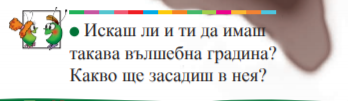